«Индивидуальная программа развития одарённого ребёнка по русскому языку и литературе
(практическая работа)
Клочнева О.Е., учитель русского языка и литературы
 МБОУ ООШ № 53 г. Бикина
СОДЕРЖАНИЕ
Наименование проекта – «Индивидуальная программа развития одарённого ребёнка по русскому языку и литературе на 2019-2024 уч. год»

Данные автора проекта – Клочнева О.Е., учитель русского языка и литературы МБОУ ООШ № 53 г. Бикина
ПОЯСНИТЕЛЬНАЯ ЗАПИСКА
Приоритетный национальный проект «Образование», национально-образовательная инициатива «Наша новая школа» предусматривают  мероприятия по государственной поддержке способной и талантливой молодёжи, что актуализирует проблему методического сопровождения деятельности педагогов, работающих со способными и одарёнными детьми в условиях общеобразовательной школы. Анализ результатов предметных олимпиад на муниципальном, региональном уровнях  показал необходимость в разработке программы по работе с одаренными детьми в области филологии.    
    Каждый человек единственный и неповторимый в своей индивидуальности. Индивидуальность-это неповторимое своеобразие отдельного человека, совокупность только ему присущих особенностей.  К индивидуальным особенностям относится своеобразие ощущений, восприятия, мышления, памяти, воображения, особенности интересов, склонностей, способностей, темперамента, характера личности. Их конкретное сочетание создает уникальную целостную структуру переживающего и действующего индивида. Считается, что воспитание должно максимально опираться на индивидуальность. Индивидуальный подход в воспитании опирается на глубокие знания черт личности и его жизни. 
Программа способствует интеллектуальному, творческому, эмоциональному развитию школьников, формирует навыки исследовательской деятельности, предполагает использование методов активного обучения; формирует у учащихся высокую гражданскую позицию; способствует воспитанию речевой культуры школьников.
ЦЕЛИ И ЗАДАЧИ:
Новизна программы определяется переходом от информационного к деятельностному подходу, у учащейся формируются предметные, коммуникативные компетентности.
Целью программы является: создание  системы  условий, направленных на поддержку  и развитие одарённого ребёнка.
Задачи:
Оказать педагогическую поддержку.
Стимулировать интеллектуальное развитие обучающейся.
Создать условия, обеспечивающие развитие системы исследовательской и проектной деятельности обучающейся в целях повышения эффективности образовательной деятельности в области филологической направленности.
Обеспечить участие в предметных олимпиадах по русскому языку и литературе всех уровней. 
Обеспечить участие в различных творческих конкурсах по русскому языку и литературе.
СРОКИ РЕАЛИЗАЦИИ:
1-й этап Проектный (январь – июнь 2019 г.)
2-й этап  Практический, реализационный  (2020 - 2022 г.)
3-й этап  Аналитический (2023 – 2024 г.)
УЧАСТНИКИ ПРОЕКТА:
Учителя русского языка и литературы
Классный руководитель
Педагог-психолог
Зам. директора по метод. работе
Учащиеся
Родители
ОЖИДАЕМЫЕ РЕЗУЛЬТАТЫ:
Реализация Проекта позволит:
создать систему работы с одарёнными детьми;
увеличить число детей с интеллектуальной и творческой одарённостью;
расширить диапазон мероприятий для раскрытия творческих способностей обучающихся;
повысить уровень педагогической поддержки в отношении педагог - одарённый ребёнок;
положительное изменение  качественных характеристик участия учеников в предметных олимпиадах и НПК, интеллектуальных конкурсах;
рост численности обучающихся и принимающих участие в олимпиадном движении, исследовательской деятельности
формирование банка технологий и программ для работы с одаренными детьми.
повысить ожидаемый результат нетрадиционной оценки успехов обучающихся на конкурсной основе разных уровней (олимпиад, игр, проектной деятельности, программ, защиты учебно-исследовательских работ, творческих конкурсов, спортивных соревнований и т.п.);
способствовать успешной социализации в обществе, разработке и реализации индивидуальных образовательных маршрутов с учётом профессионального самоопределения по окончании школы;
разработать  и апробировать новые образовательные технологии для работы с одаренными детьми.
МЕТОДЫ И ФОРМЫ РАБОТЫ:
При реализации  направлений программы применяются различные формы и методы. 
Методы работы предусматривают активное включение в процесс познавательной деятельности учащейся. Это исследовательский, эвристический, проблемный, частично-поисковый и др.
Формы контроля в ходе занятий курса могут быть различные:  кроссворды, викторины, творческие проекты, презентации, сочинения, чтение наизусть и другие.
Основные направления программы:
Реализация настоящей программы предполагает  комплекс мероприятий: 
1) подготовка к участию в предметных олимпиадах по русскому языку и литературе;
2) исследовательская и проектная деятельность учащихся в области филологии и литературоведении;
3) интеллектуальные и творческие конкурсы.
МАТЕРИАЛЬНО-ТЕХНИЧЕСКОЕ ОБЕСПЕЧЕНИЕ
автоматизированное рабочее место учителя-предметника;
программное обеспечение, в том числе электронные образовательные ресурсы;
оргтехническое оборудование.
ОРГАНИЗАЦИЯ РАБОТЫ:
2 этап – практический (2021 – 2023 гг)
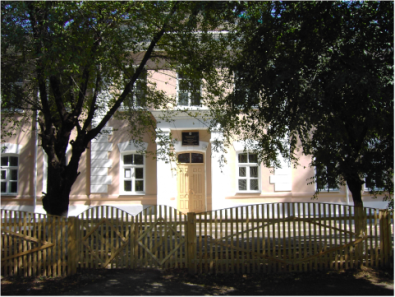 Сетевое взаимодействие по сопровождению одарённых детей
В рамках взаимодействия принимаем участие в мероприятиях КЦО:
Олимп-27
Конференция «Будущее Хабаровского края в надежных руках»
Цифровые каникулы
Конкурсы чтецов
Всероссийские конкурсы сочинений
Заключён договор
МБОУ ООШ № 53
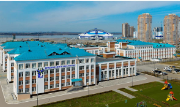 КЦО
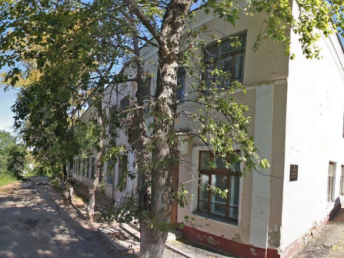 ХК ИРО г. Хабаровск
Модель работы с одарёнными и высокомотивированными детьми в МБОУ ООШ № 53
КАРТА ОДАРЁННОГО УЧАЩЕГОСЯ
1.Фамилия, имя, отчество учащегося: РУБАНОВА АНАСТАСИЯ АНДРЕЕВНА, 05.04.2007 года рождения
2.Состав семьи, ее структура:   полная
3. Взаимоотношения в семье: доброжелательные, взаимопонимание
Наличие отклонений от норм поведения в семье: нет
4.Культурный уровень семьи: высокий культурный уровень 
6.Воспитательный потенциал семьи : _________________________________________
7. Характер ребенка: коммуникативный
 Качества личности (положительные, отрицательные):
 положительные:_трудолюбие, уважение, внимательность, честь, благодарность 
отрицательные: _______________________________________
8. Положение ребенка в коллективе: лидер 
9.Учебная деятельность:
Успеваемость: отличница 
мотивация обучения: высокая 
посещаемость уроков:
познавательный интерес: высокий
10.Трудовая деятельность: наличие трудовых навыков
предпочитаемые виды труда: умственный
 участие в трудовых делах: активно участвует
12.Получение дополнительного образования: детская школа искусств, изо
КРИТЕРИИ ОЦЕНИВАНИЯ:
1. Динамика качественных показателей олимпиадного движения разных уровней. 
2. Рост интереса, числа участников и результатов исследовательской деятельности учащихся. 
3. Повышение профессионального мастерства учителей, работающих с одарёнными детьми («портфолио» учителя-предметника).
4. Уровень социальной успешности выпускников
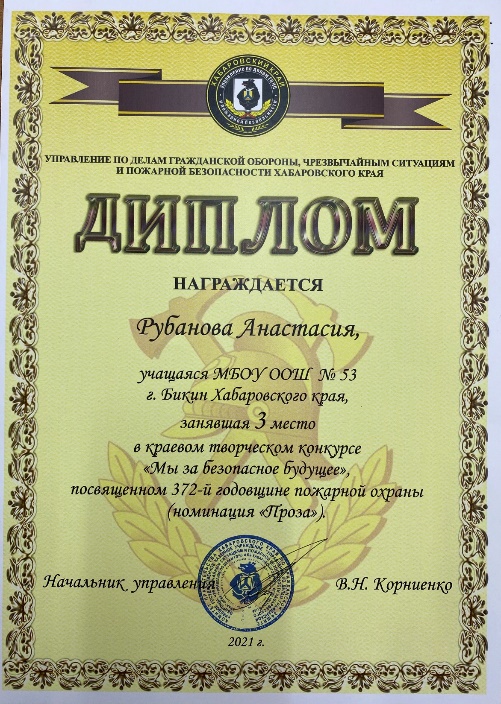 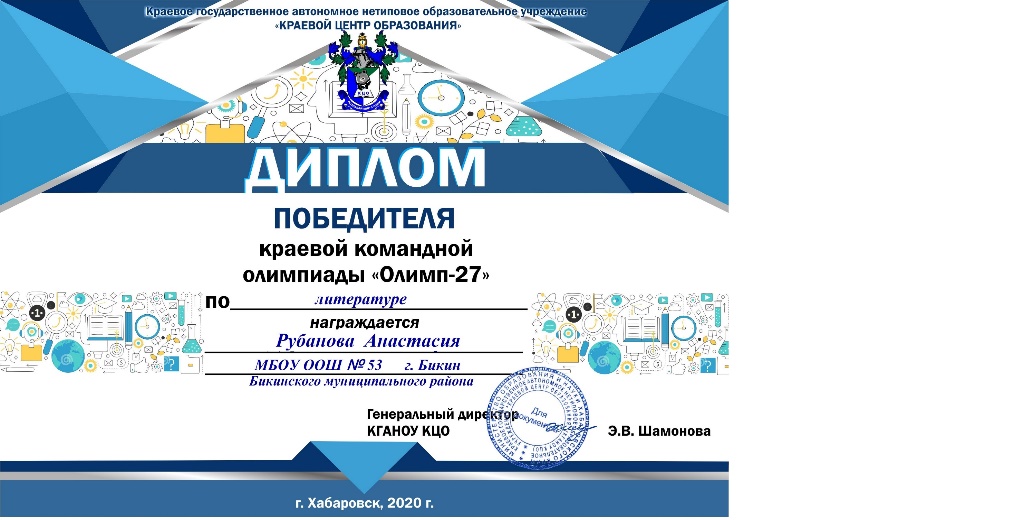 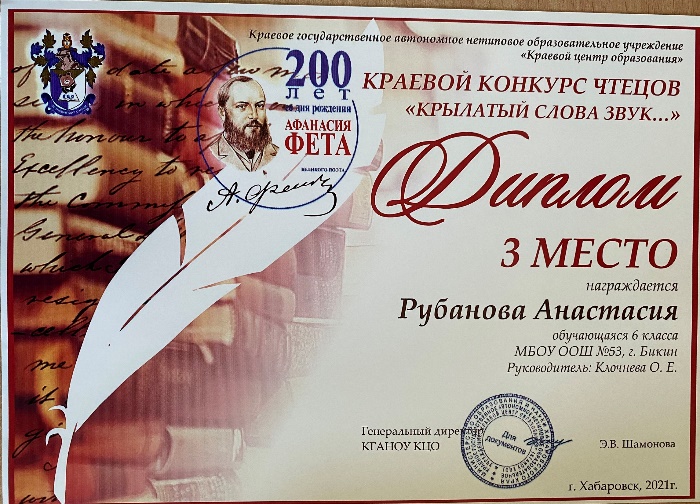 РЕЗУЛЬТАТЫ:
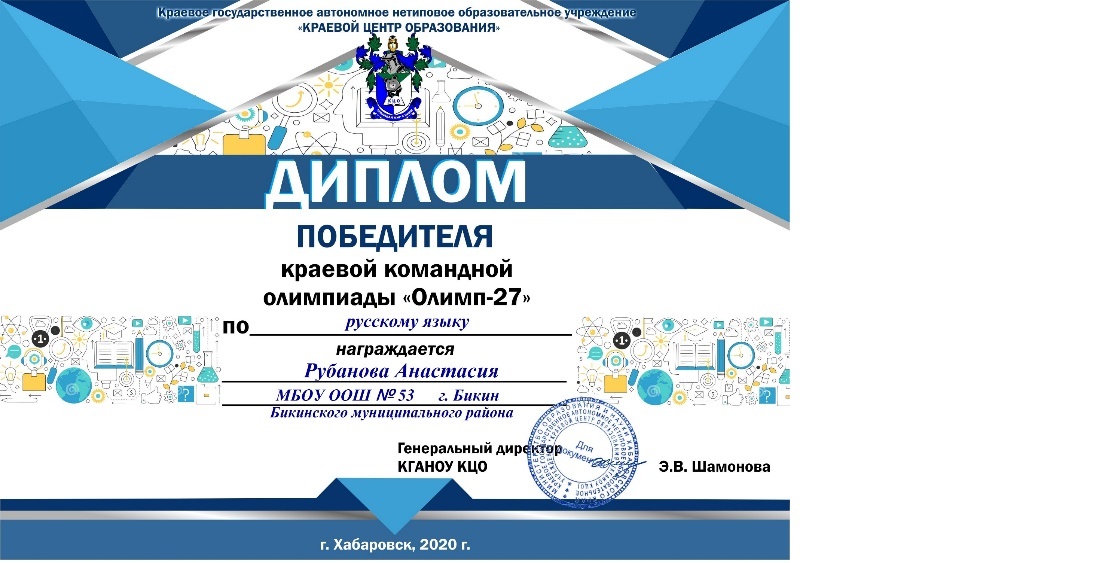 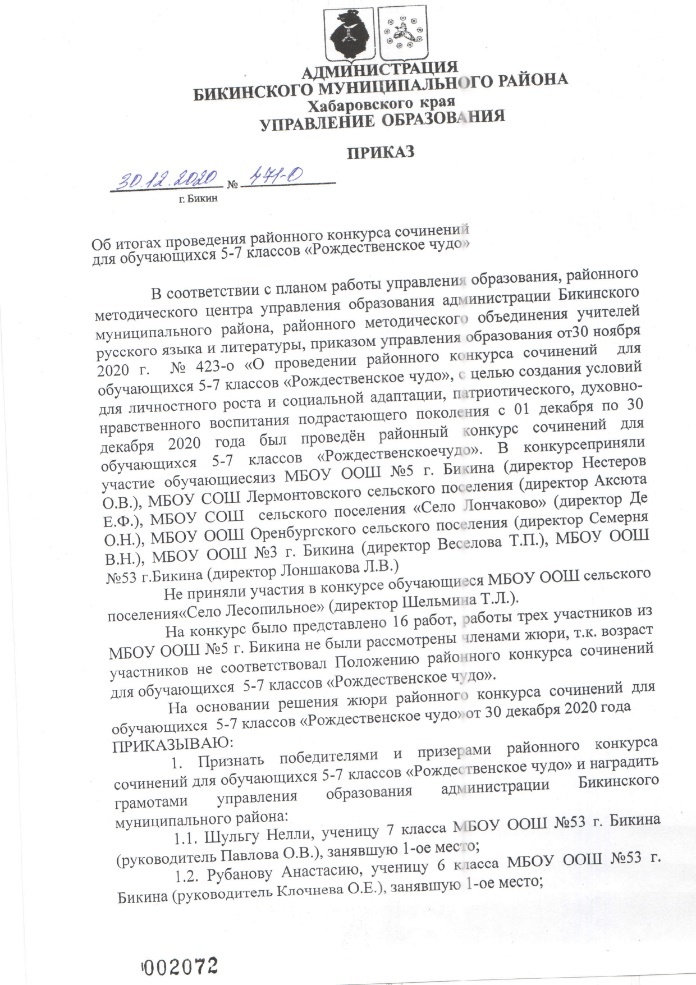 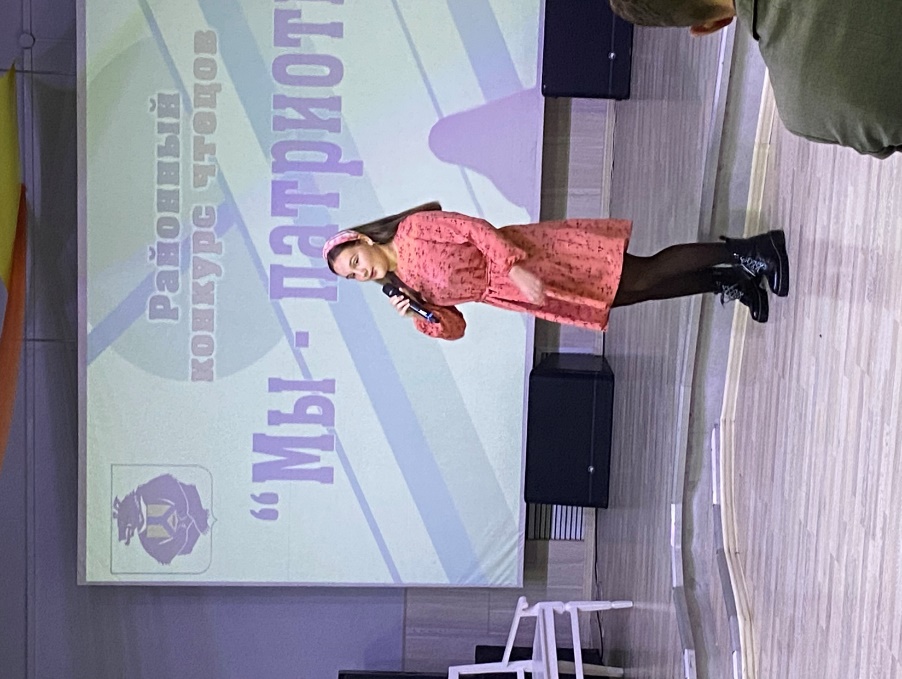 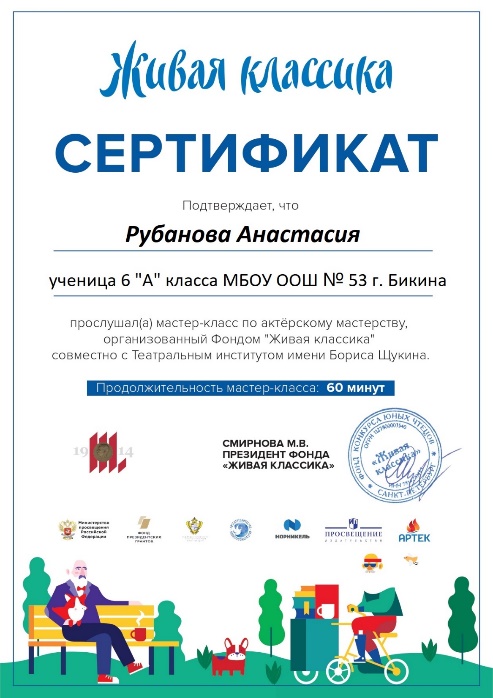 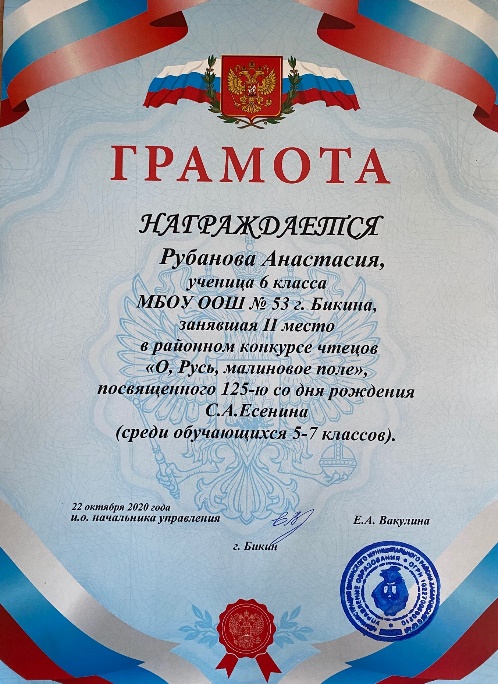 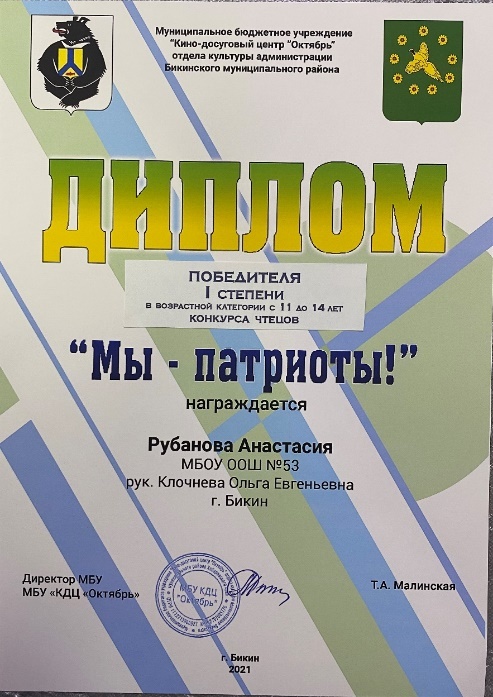